Principles of Economics

Chapter 28 Monetary Policy and Bank Regulation
PowerPoint Image Slideshow
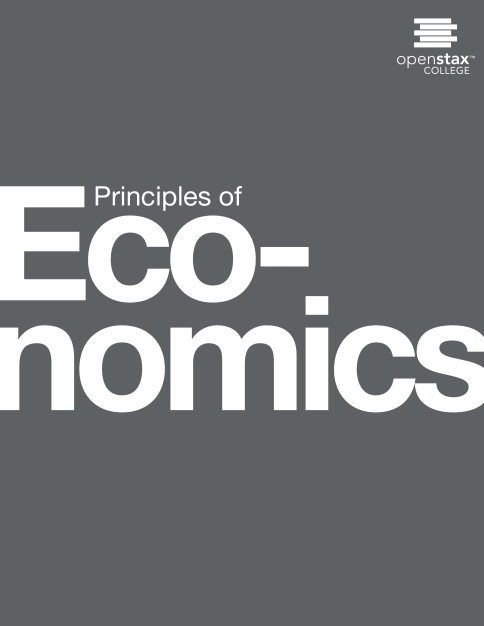 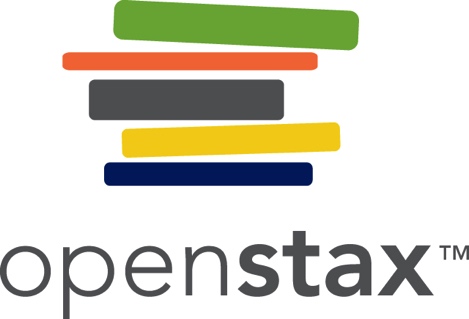 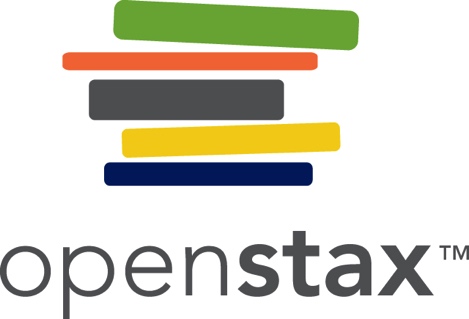 Figure 28.1
Some of the most influential decisions regarding monetary policy in the United States are made behind these doors. (Credit: modification of work by “squirrel83”/Flickr Creative Commons)
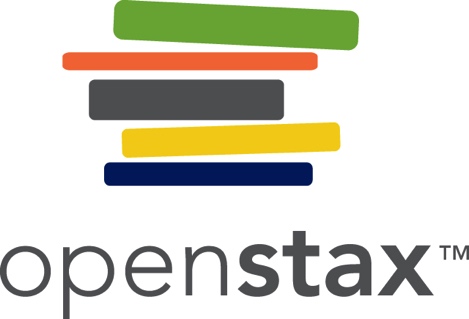 Figure 28.2
Janet L. Yellen is the first woman to hold the position of Chair of the Federal Reserve Board of Governors. (Credit: Board of Governors of the Federal Reserve System)
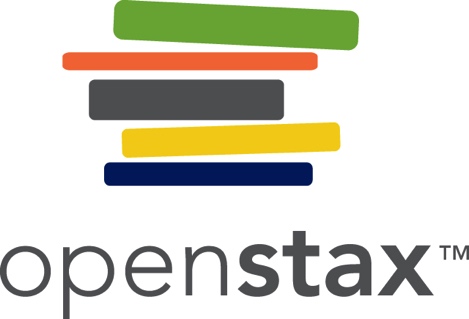 Figure 28.3
There are twelve regional Federal Reserve banks, each with its district.
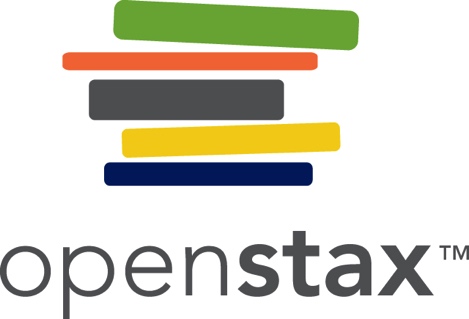 Figure 28.4
Bank runs during the Great Depression only served to worsen the economic situation. (Credit: National Archives and Records Administration)
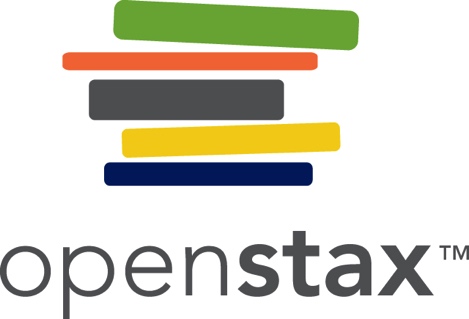 Figure 28.5
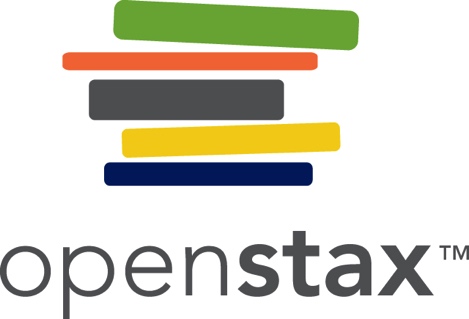 Figure 28.6
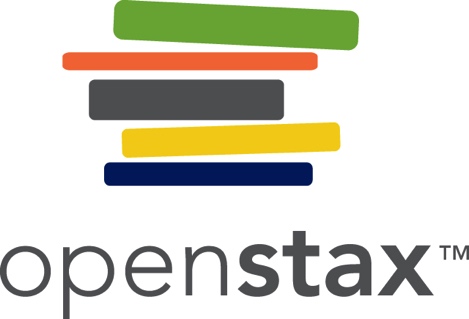 Figure 28.7
The original equilibrium occurs at E0. An expansionary monetary policy will shift the supply of loanable funds to the right from the original supply curve (S0) to the new supply curve (S1) and to a new equilibrium of E1, reducing the interest rate from 8% to 6%. A contractionary monetary policy will shift the supply of loanable funds to the left from the original supply curve (S0) to the new supply (S2), and raise the interest rate from 8% to 10%.
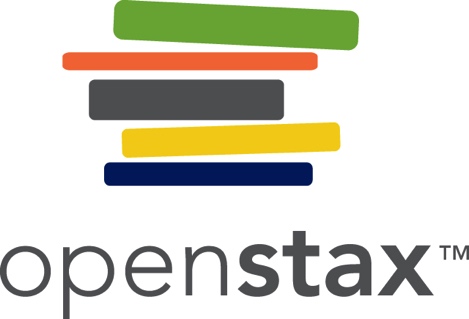 Figure 28.8
The economy is originally in a recession with the equilibrium output and price level shown at E0. Expansionary monetary policy will reduce interest rates and shift aggregate demand to the right from AD0 to AD1, leading to the new equilibrium (E1) at the potential GDP level of output with a relatively small rise in the price level.
The economy is originally producing above the potential GDP level of output at the equilibrium Ei and is experiencing pressures for an inflationary rise in the price level. Contractionary monetary policy will shift aggregate demand to the left from AD0 to AD1, thus leading to a new equilibrium (Ep) at the potential GDP level of output.
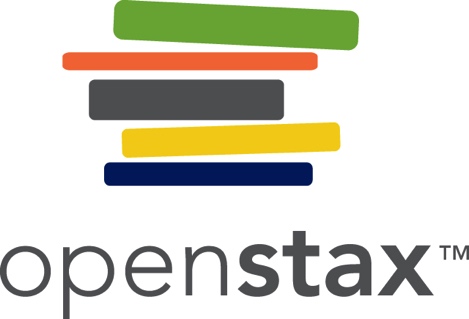 Figure 28.9
In expansionary monetary policy the central bank causes the supply of money and loanable funds to increase, which lowers the interest rate, stimulating additional borrowing for investment and consumption, and shifting aggregate demand right. The result is a higher price level and, at least in the short run, higher real GDP. 
In contractionary monetary policy, the central bank causes the supply of money and credit in the economy to decrease, which raises the interest rate, discouraging borrowing for investment and consumption, and shifting aggregate demand left. The result is a lower price level and, at least in the short run, lower real GDP.
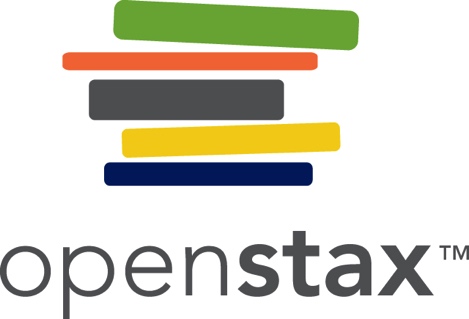 Figure 28.10
Through the episodes shown here, the Federal Reserve typically reacted to higher inflation with a contractionary monetary policy and a higher interest rate, and reacted to higher unemployment with an expansionary monetary policy and a lower interest rate.
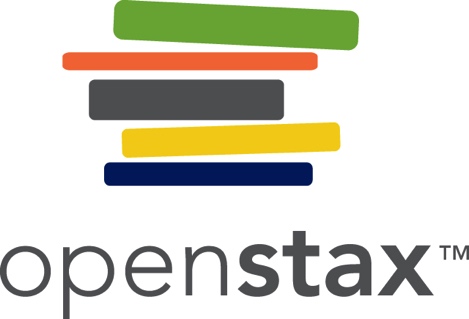 Figure 28.11
Velocity is the nominal GDP divided by the money supply for a given year. Different measures of velocity can be calculated by using different measures of the money supply. Velocity, as calculated by using M1, has lacked a steady trend since the 1980s, instead bouncing up and down. (credit: Federal Reserve Bank of St. Louis)
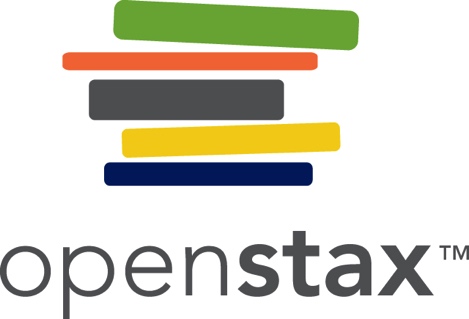 Figure 28.12
In a neoclassical view, monetary policy affects only the price level, not the level of output in the economy. For example, an expansionary monetary policy causes aggregate demand to shift from the original AD0 to AD1. However, the adjustment of the economy from the original equilibrium (E0) to the new equilibrium (E1) represents an inflationary increase in the price level from P0 to P1, but has no effect in the long run on output or the unemployment rate. In fact, no shift in AD will affect the equilibrium quantity of output in this model.
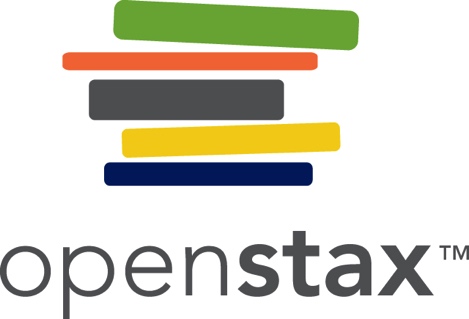 This OpenStax ancillary resource is © Rice University under a CC-BY 4.0 International license; it may be reproduced or modified but must be attributed to OpenStax, Rice University and any changes must be noted.